COVID-19: 		Lage National, 14.10.2020Informationen für den Krisenstab
Schätzung der Reproduktionszahl (R)
Schätzung der Reproduktionszahl (4-Tage-R):  
14.10.2020: 	1,04 (95%-Prädiktionsintervall: 0,84 – 1,26) 
13.10.2020: 1,18 (95%-Prädiktionsintervall: 0,96 – 1,42) 
Schätzung eines stabileren R (7-Tage-R):
14.10.2020:  1,16 (95%-Prädiktionsintervall: 1,04 – 1,29) 
13.10.2020:  1,20(95%- Prädiktionsintervall: 1,08 – 1,34)
14.10.2020
1
[Speaker Notes: Quelle: Ordner des aktuellen Lageberichts S:\Projekte\RKI_nCoV-Lage\3.Kommunikation\3.7.Lageberichte]
7-Tage-Inzidenz der Bundesländer nach Berichtsdatum (Datenstand 14.10.2020 0:00 Uhr)
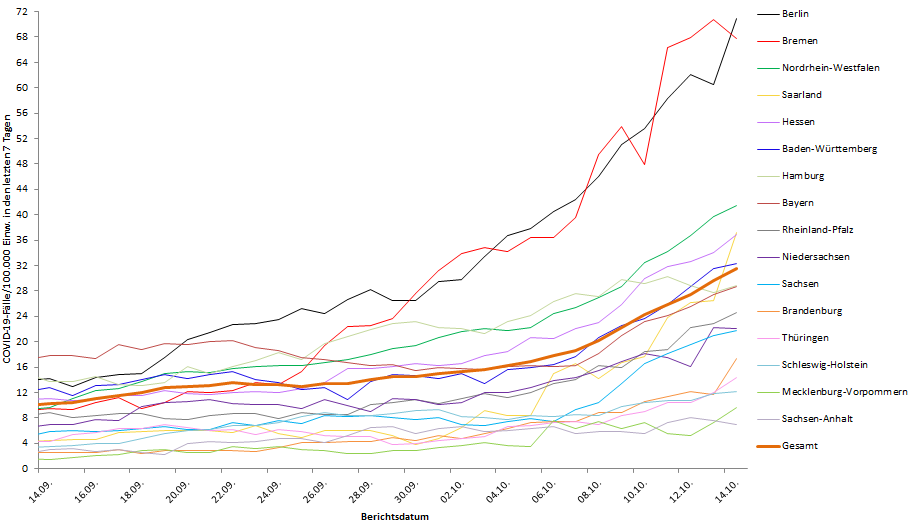 14.10.2020
2
[Speaker Notes: Datei Fallzahlen_kumulativ_Datum]
Geografische Verteilung in Deutschland: 7-Tage-Inzidenz
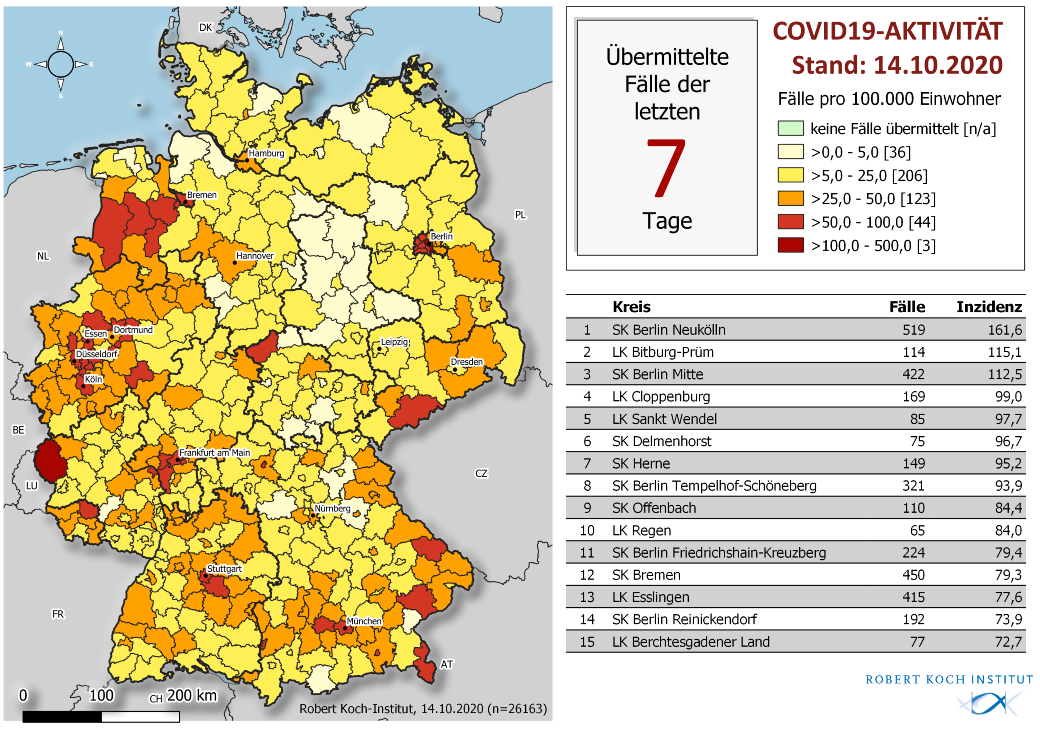 14.10.2020
3
Anzahl der COVID-19-Fälle nach Expositionsort im In- und Ausland, 13.10.2020, 00:00 Uhr.
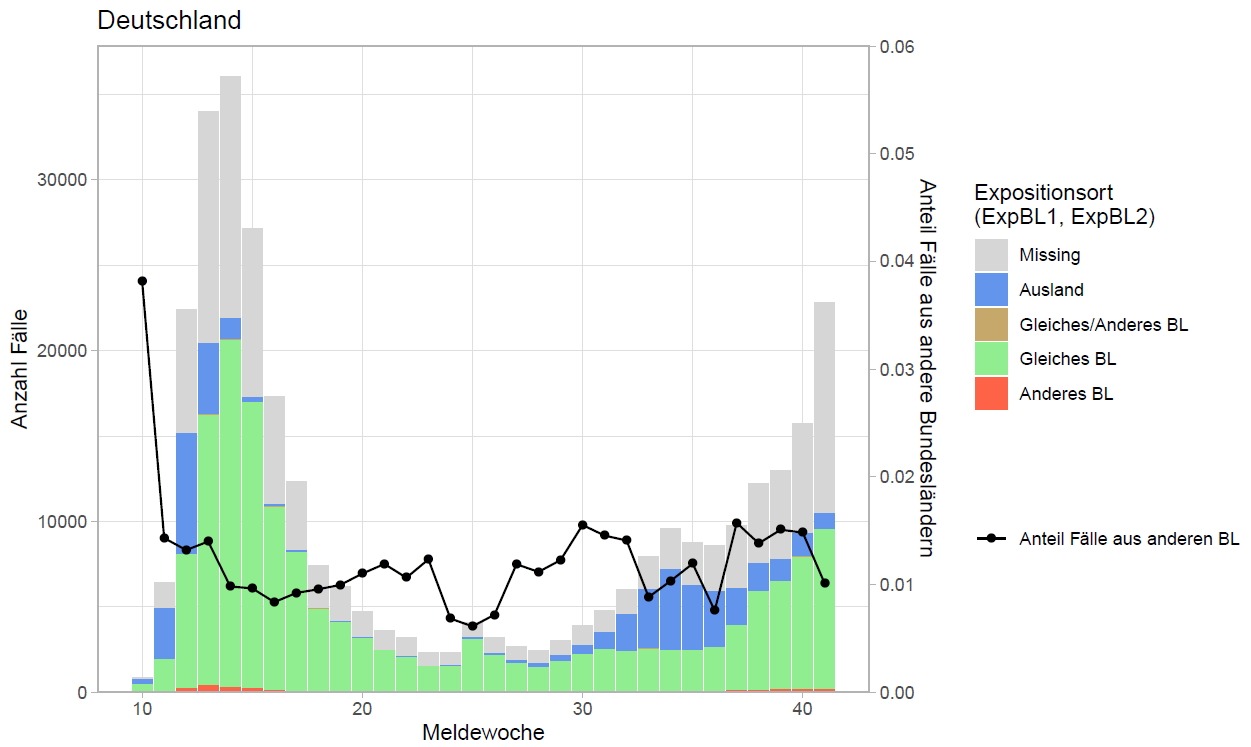 14.10.2020
4
Anzahl der COVID-19-Fälle nach wahrscheinlichem Infektionsort in Deutschland, 13.10.2020, 00:00 Uhr.
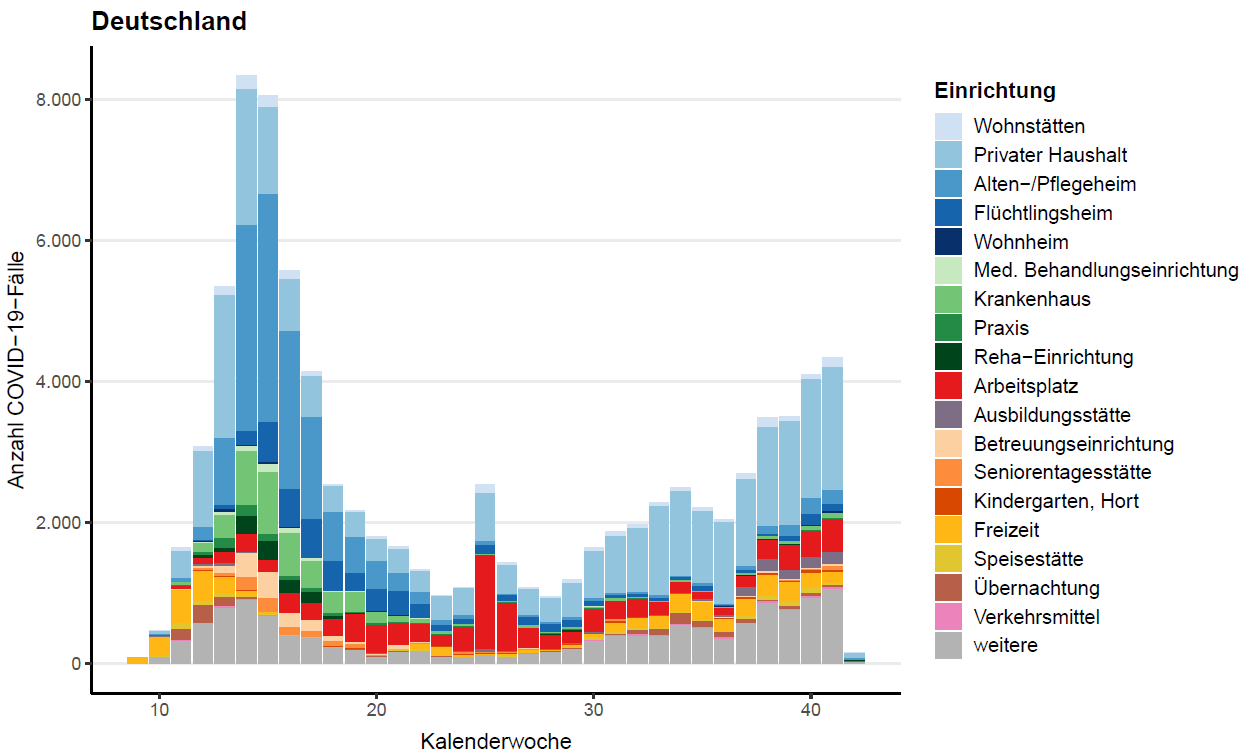 14.10.2020
5
Die 14 neben Deutschland am häufigsten genannten Infektionsländer der übermittelten COVID-19-Fälle, KW 37-40 (38.385 Nennungen, Mehrfachnennungen möglich), 13.10.2020, 00:00 Uhr.
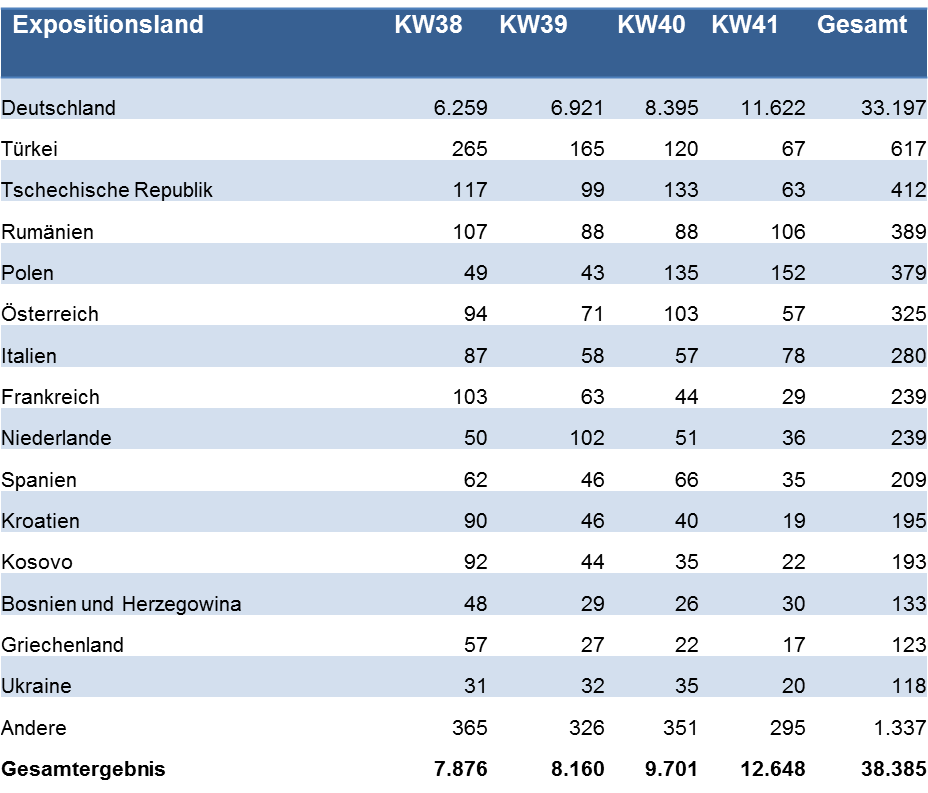 14.10.2020
6
[Speaker Notes: s. Lagebericht vom vorigen Di]